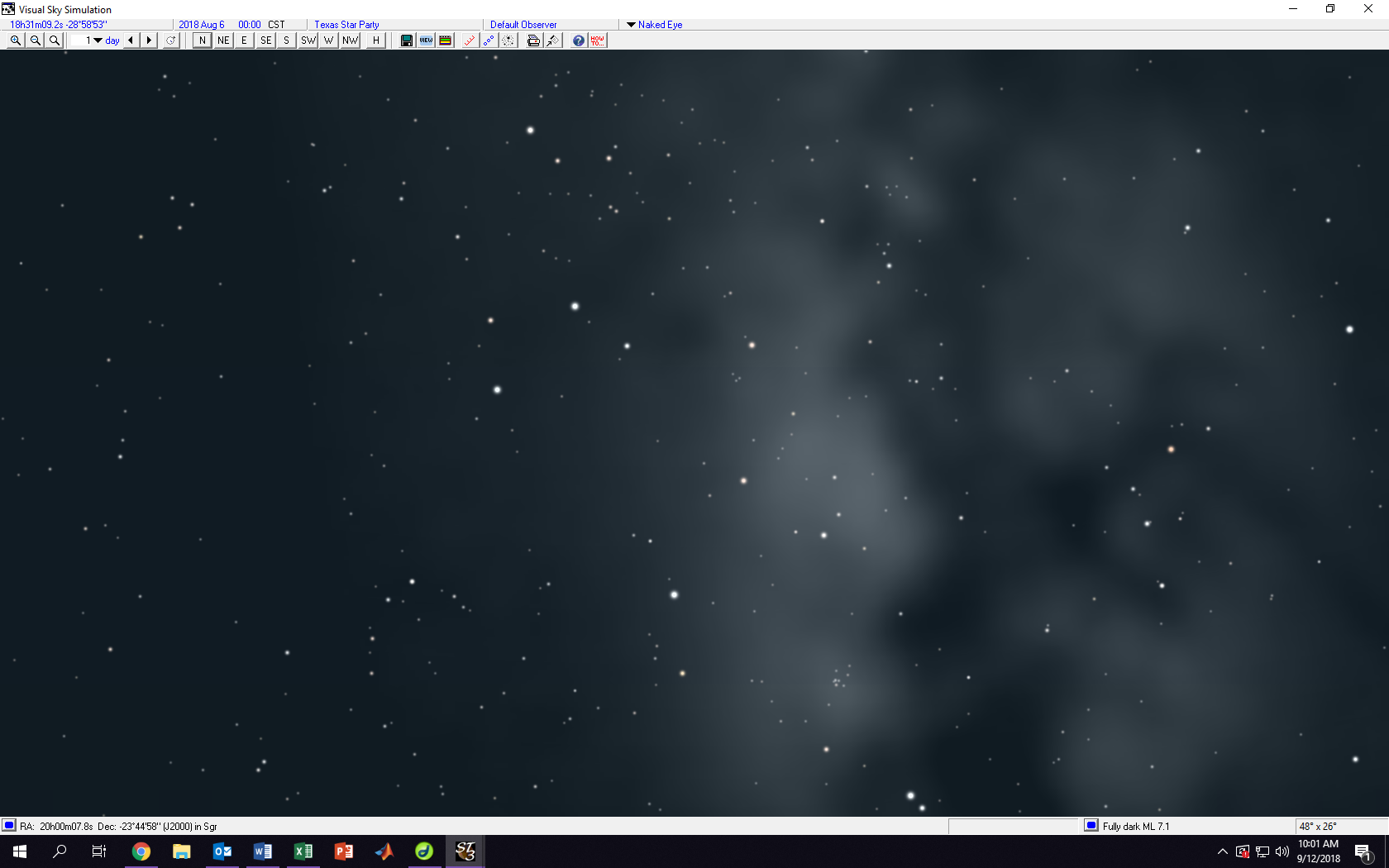 August 2018
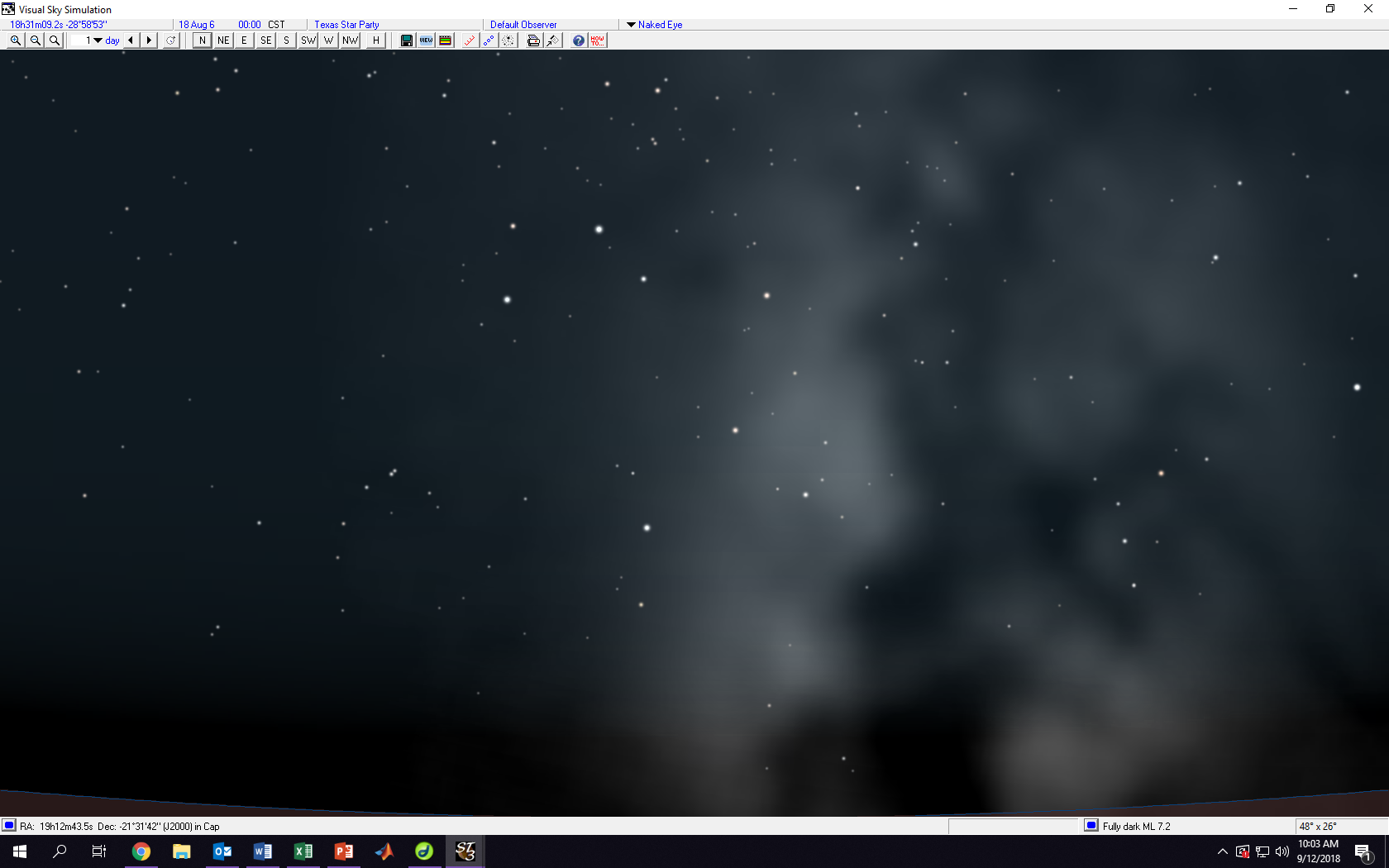 August 0018
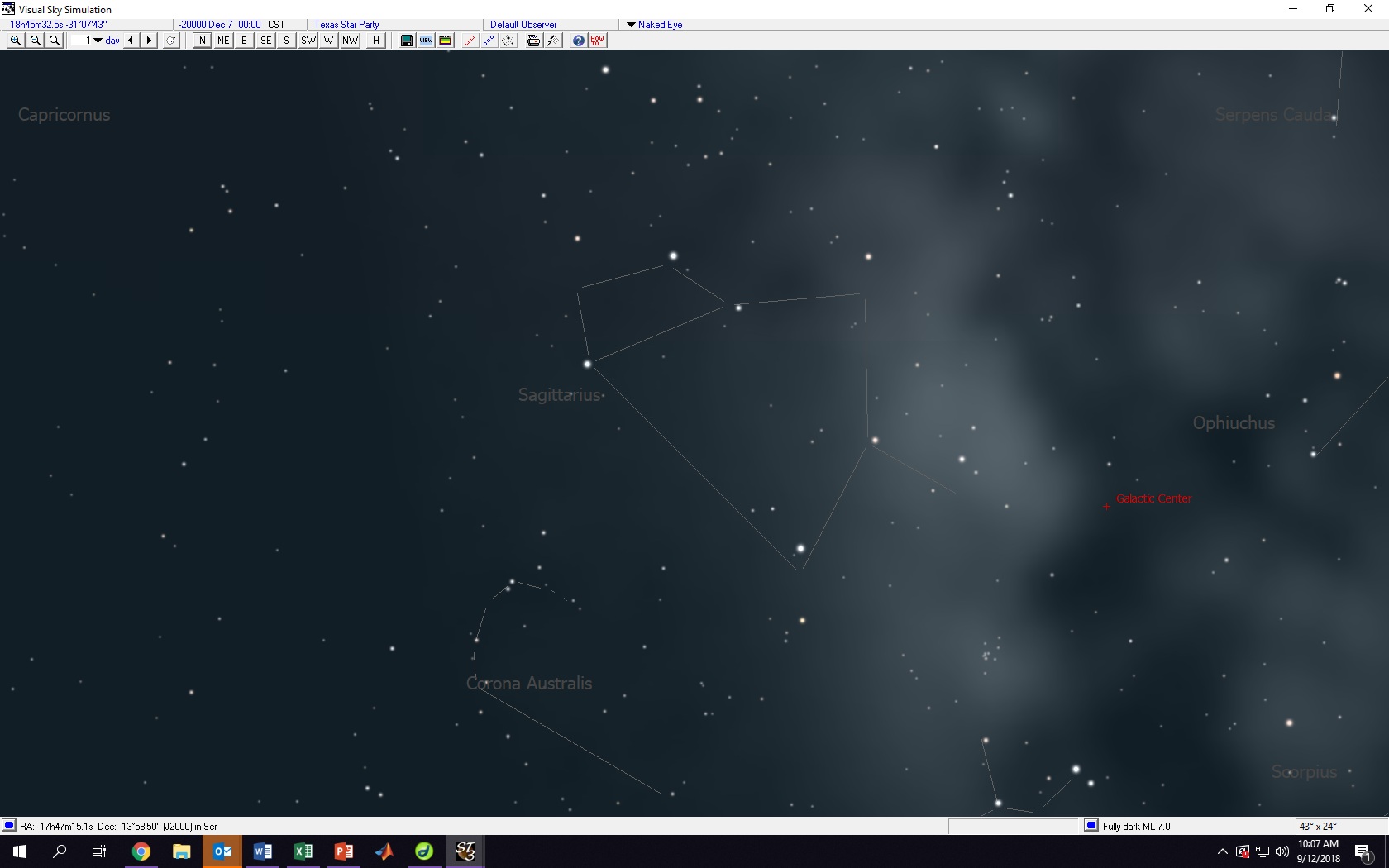 December 20,000 BC